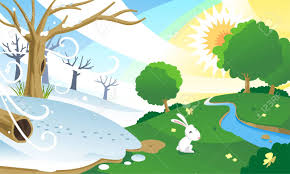 Питајте своју децу које су се промене догодиле у природи, као и да именују 
оба годишња доба.
ВРЕМЕ У ПРОЛЕЋЕ
Дани постају све дужи, а ноћи све краће
Суце јаче греје и отапа снег
Падају кише
Промене  у природи - БИЉКЕ
У пролеће биљке расту 
Трава постаје зеленија
На ораницама је нарасла пшеница
ВЕСНИЦИ ПРОЛЕЋА
Јављају се први весници пролећа:
ВИСИБАБА
НАРЦИС
ЉУБИЧИЦА
Објаснити детету да цвеће не бере јер оно дуже живи у природи него у вази.
нарцис
љубичица
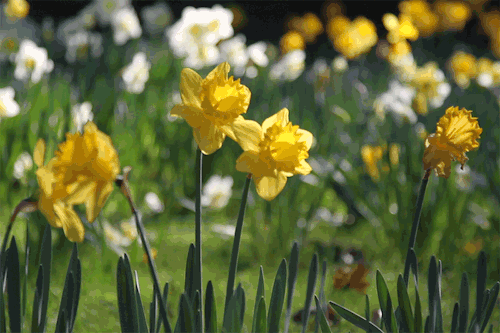 ВОЋЊАК И ВИНОВА ЛОЗА
Воћке (малину, купину) и винову лозу треба орезати
Из пупољка се развијају цветови и листови
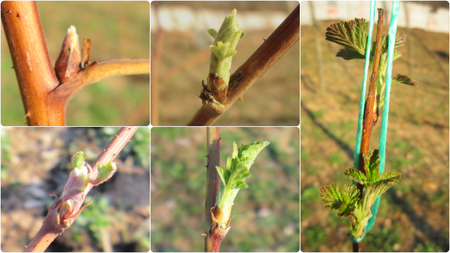 ЖИВОТИЊЕ
Многе животиње за време пролећа добију младунчад
Птице селице се враћају у своја гнезда – ласте, роде
ПЧЕЛЕ
Пчеле лете око расцветалог цвећа и воћкица, сакупљају слатки сок нектар и праве мед
ДЕЛАТНОСТ ЉУДИ
Људи иду на своје њиве које ору, и тако земљу припремају за садњу. Касније у земљу сеју семенке и саде саднице које доносе плодове.
ОДЕЋА
Облачимо лаганију одећу
Деца се често играју на травњаку и у дворишту
Разговарајте са дететом о 
томе какву одећу смо 
носили када је било хладно 
а какву одећу облаћимо 
сада када је топлије и када 
је стигло пролеће.
АСОЦИЈАЦИЈА
Поправљају или праве нова гнезда
Младе храни бубицама и црвићима
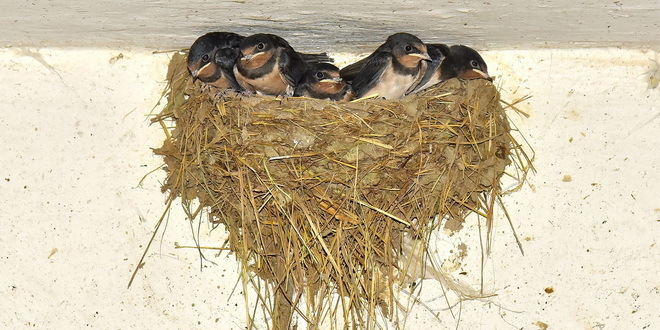 ЛАСТЕ
Сносе јаја
Живе испод кровова кућа
Вратиле су се из топлијих крајева
Весници пролећа